Processus « sentinelle » repérage et prévention des risques de fragilisation d’un bénéficiaire dans le cadre de l’accompagnement du plan d’aide OSCAR ou APA / PCH.
Accompagnement des SAAD pour la mise en place du processus
3 et 4. Suivi des travaux
Jeudi 25 janv 2024
Ordre du jour
Tour de table
Rappel : Formalisation du processus métier et choix de l’outil SI  : mise en place des GT
Échange suite au précédent webinaire 
Plan d’actions  et prochain webinaire
2
1. Tour de table
3
Tour de table
4
2. Rappel : Formalisation du processus: mise en place des groupes de travail
5
Formalisation du processus métier et choix outil SI  : mise en place des GT
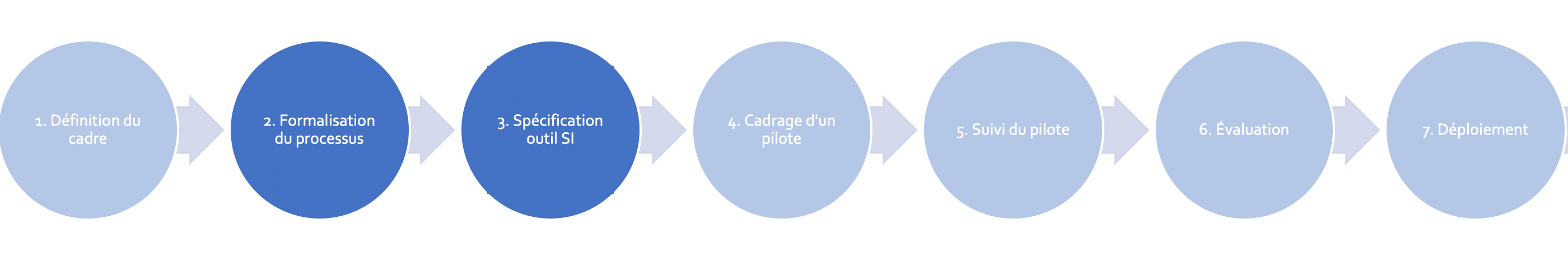 6
Formalisation du processus métier et choix outil SI  : mise en place des GT
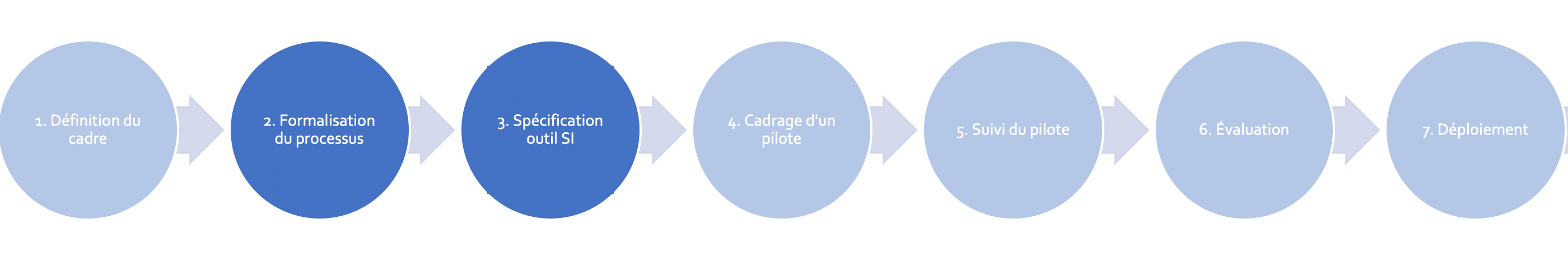 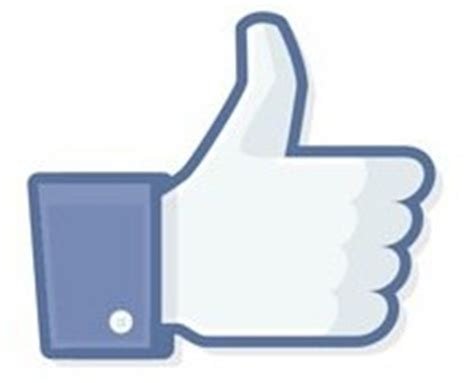 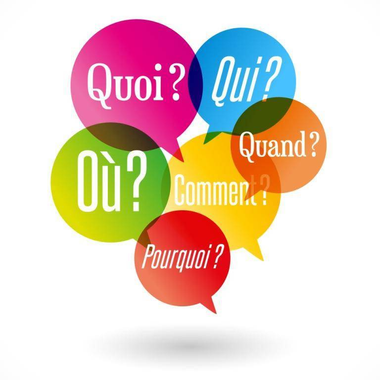 Recommandations
Bonnes questions à se poser
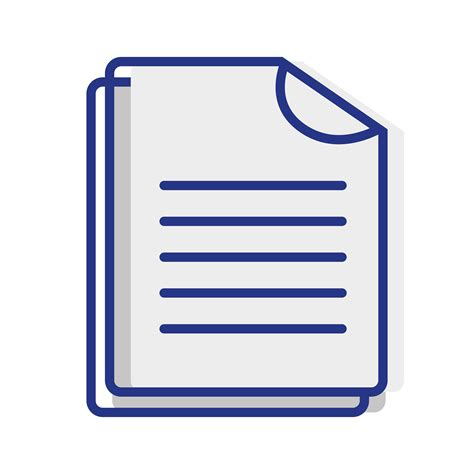 Construire ces étapes avec les professionnels concernés
Veiller à la construction et à la validation de la grille de repérage par « une expertise » 
Grille de repérage : limité le nombre de critères, vocabulaire simple et explicite 
Veiller que l’utilisation de la grille s’intègre dans les processus métiers et outils SI existants 
Veiller à préciser le cadre de mobilisation du bénéficiaire / ses aidants
Processus : veiller à des temps d’échanges et de retour  entre RS et AVS e
Capitaliser les outils existants (arbre de décision, annuaire …)
Quel est le contenu de la grille ? 
À quel moment la grille est utilisée ? Et par qui ? (acteur principal) 
Qui traite les remontées d’informations ? Quelles sont les étapes ? comment est- il  « soutenu » ? 
Quels sont les outils à mettre à disposition ? (Guide , annuaire )
Quand ? Et comment ? est informé le bénéf 
Comment est recueilli et suivi le consentement du bénéf ?  Documents à mettre à jour ?
Livrables attendus
Grille de repérage 
Processus détaillé
Fiche mission détaillée 
Livret / guide pour les professionnels
Courrier d’info au benef
Formalisation du processus métier et choix outil SI  : mise en place des GT
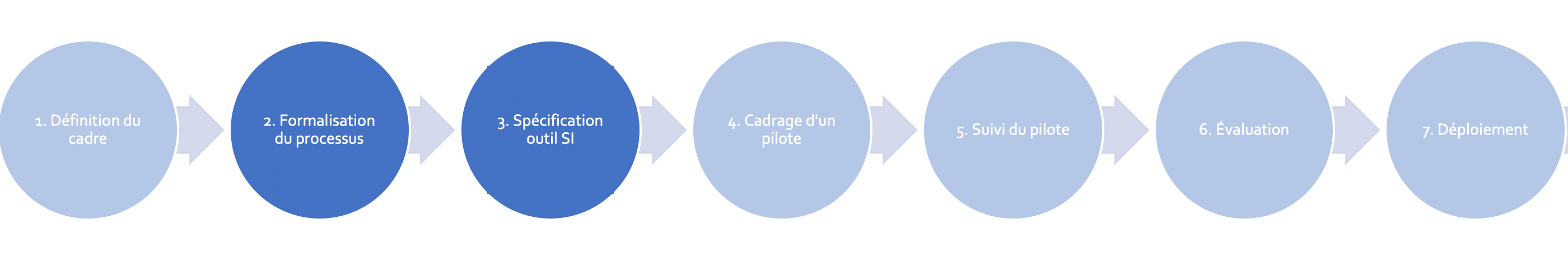 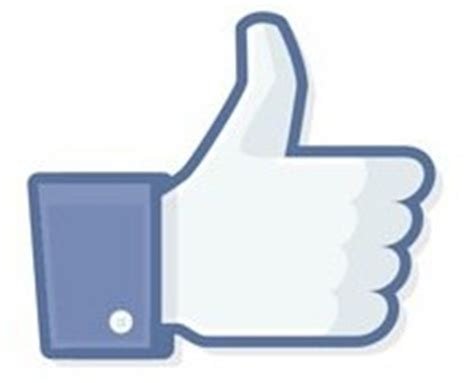 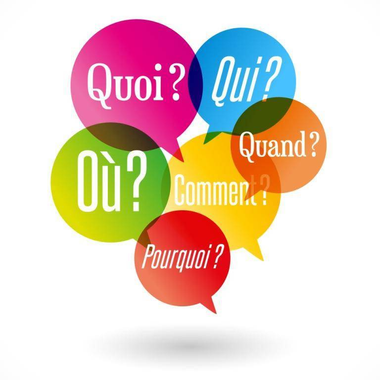 Recommandations
Bonnes questions à se poser
Livrables attendus
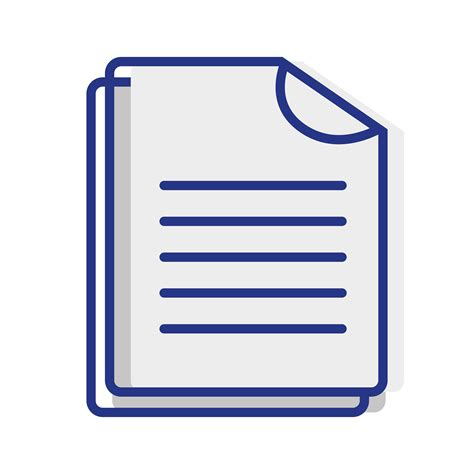 Tester, tester, tester … l’ergonomie !
 Intégrer les usages du SI dans le processus d’intégration d’un professionnel
Déployer le smartphone avec à la fois le volet télégestion et repérage des fragilités
Quel est le support retenu (outil si ) ? Les fonctionnalités? 
Quelles sont les interfaces SI (GCS SARA notamment)
CDC outil SI
Outil SI 
Doc de consentement  RGPD
Suggestion composition et animation du groupe de travail
Suggestion d’animation : 

Séance 1 : Partage des objectifs, du processus proposé dans le cadre commune – Recueil des réactions et commentaires
Séance 
2 et 3 : Choix de la grille que le SAAD souhaite mettre en place : adaptation des grilles proposées, ajout / suppression de risque, reformulation des termes 
Définition du mode opératoire de traitement des remontées de données souhaité / possible selon les fonctions du SI qui sera retenu
Liste et attendu d’outil complémentaire nécessaire au processus : annuaire …. 
Séance 4 : Définition des modalités d’information et d’échange avec le bénéficiaire et ses aidants, relativement au processus de repérage – et des modalités d’échanges avec les autres professionnels de la prise en charge
Séance 5 : Définition des outils de formations et support des équipes pour une appropriation et une pérennisation du processus
Groupe de travail «  métier » 
Intervenants à domicile (2 au minimum)
Responsable de secteur (1 au minimum)
Éventuellement
Un chargé de prévention
Un chargé des outils SI
Un responsable qualité
Livrables attendus
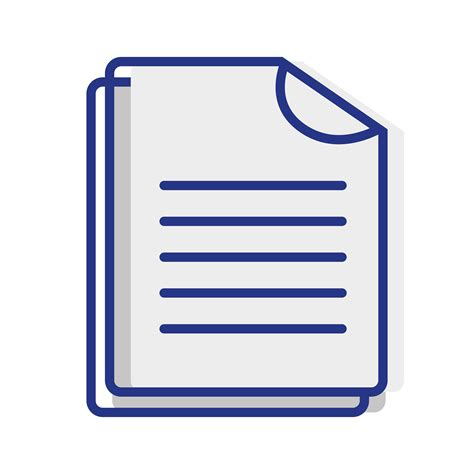 Grille de repérage 
Processus détaillé
Fiche mission détaillée 
Livret / guide pour les professionnels
Courrier d’info au benef
9
Suggestion composition et animation du groupe de travail
Suggestion d’animation : 

Séance 1 : Formalisation du cahier des charges des attendus du SI (interfaces souhaitées) , sur la base des travaux du groupe Mode opératoire
Séance 2 : Recherche d’information détaillée sur les alternatives possibles de logiciel interne / du marché
Échange avec le groupe Mode opératoire sur les faisabilités fonctionnelles
Séance 3 et copil : Validation de la solution logiciel et éventuellement des smartphones
Séance 4 : Mise en place du cadre d’achat et d’installation
Groupe de travail «  outil SI  » 
Responsable de secteur (1 au minimum)
Un chargé des outils SI
Livrables attendus
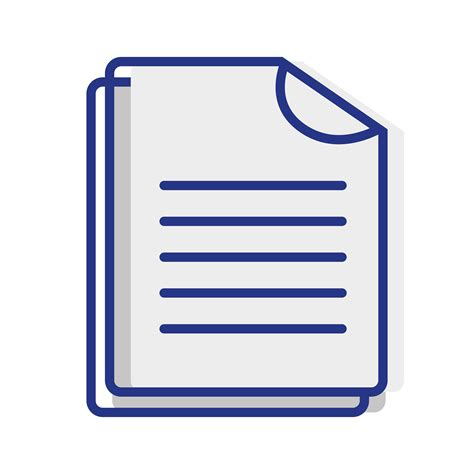 CDC outil SI
Doc RGPD
10
3. Échange suite au précédent webinaire
11
Échange suite au précédent webinaire
Mise en place des GT  ?
Quels sont les objectifs du GT ? pour répondre à quel objectif général ? 
Leviers facilitants, difficultés ?
Réalisation des actions ?
Ce qui a été mis en place, avec qui, quel avancement ? Ce qui marche bien, grâce à quoi ?

 Ce qui n’a pas été mis en place – Choix ? Retard ? Difficulté ? Ce qui est difficile, pourquoi ?

 Echange sur les leviers et les recommandations

 Les prochaines étapes dans le (s) GT
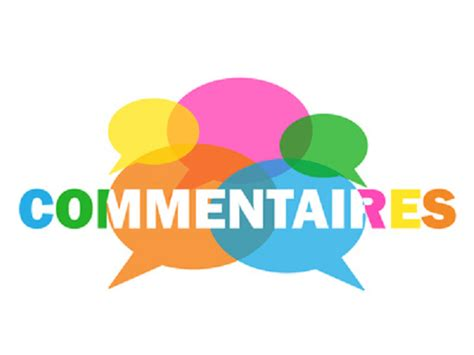 12
Outils à disposition
Page web réservée aux SAAD accompagnés en 2024: https://www.tasda.fr/sentinelle-2024/ 
Des Outils mis à disposition en « téléchargement ici » -  (page web): https://www.tasda.fr/sentinelle-2024/ 
Liste des documents  « Cadre et outils nécessaires à l’essaimage du Processus « sentinelle » de repérage et de prévention des risques de fragilisation d’un bénéficiaire dans le cadre de l’accompagnement du plan d’aide d’un bénéficiaire d’OSCAR ou de l’APA / PCH » disponibles en téléchargement : https://www.tasda.fr/le-reperage-des-risques-de-fragilisation/

Cadre commun (dernière mise à jour nov.2023) 
Aide à la décision : traitement d’une remontée d’information suite au repérage d’un signe de fragilisation (dernière mise à jour sept.2022) Évaluation des pilotes (dernière mise à jour juillet 2023) 
Évaluation des pilotes (dernière mise à jour juillet.2023) 
Présentation PowerPoint (PPT) du cadre pour un essaimage du processus (dernière mise à jour nov.2023) 
Retour sur l’accompagnement des SAAD pour la mise en place du processus- session 2023 (réunion du 16/11/2023
Choix de l’outil SI (dernière mise à jour nov.2023) 
Formation (continue) des professionnels (dernière mise à jour nov.2023)
13
4. Plan d’actions et prochain webinaire
14
Plan d’actions et prochain webinaire
Prochain WEBINAIRE  : jeudi 30 mai 2024 et jeudi 27 juin 2024 de 10h30 à 12h Objet : Suivi des travaux : mai 
	 Fin des travaux : juin
15
Pour nous contacter: contact@tasda.fr Personnes référentes (Carsat) : Nathalie VOGE : nathalie.voge@carsat-ra.fr et Patricia POYET: patricia.poyet@carsat-ra.fr